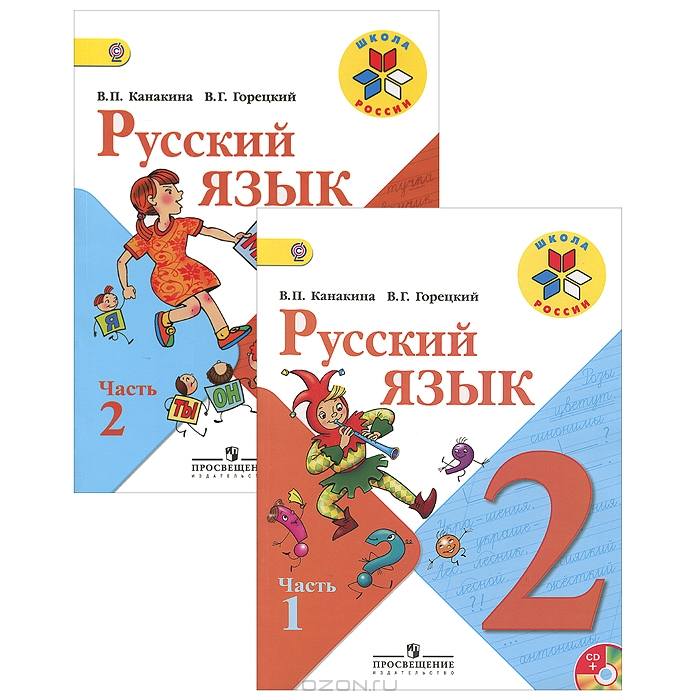 2 октября.
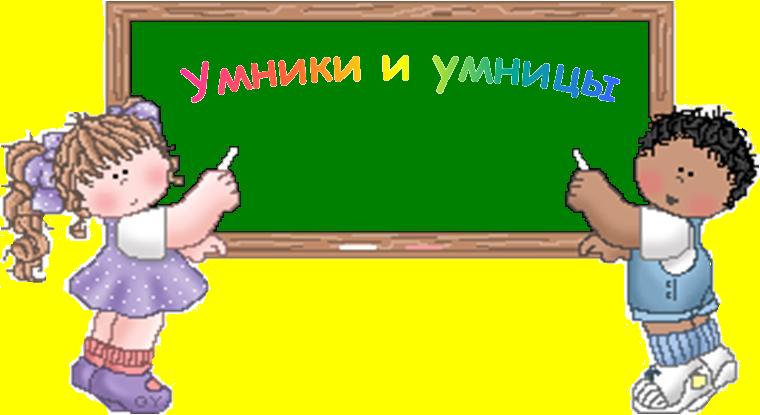 2 октября.
Классная работа.
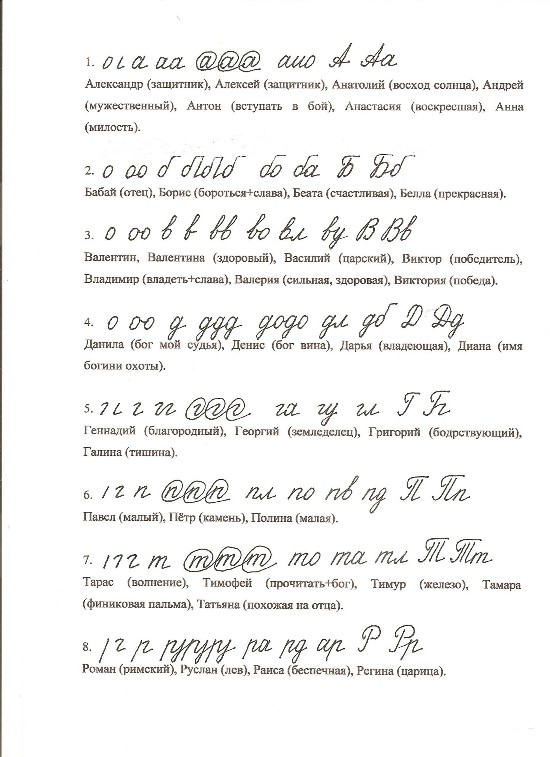 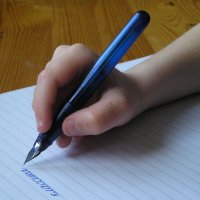 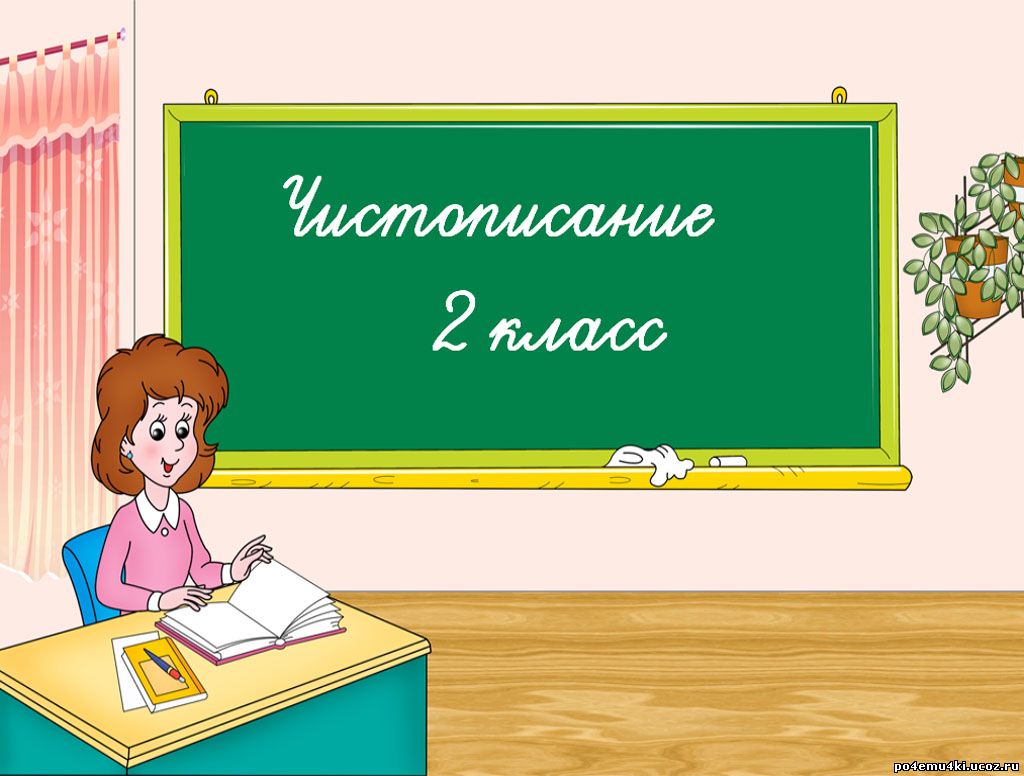 Я пишу.
Я пишу мелом на доске.
Я пишу мелом на доске.
Найдём словосочетания
Пишу (чем?) мелом.
Пишу (где?) на доске.
Отгадай  слово
Первый слог в слове ЯМА
Первый слог в слове ГОРОД
Последний слог в слове ОГОРОДЫ
Я
ГО
ДЫ
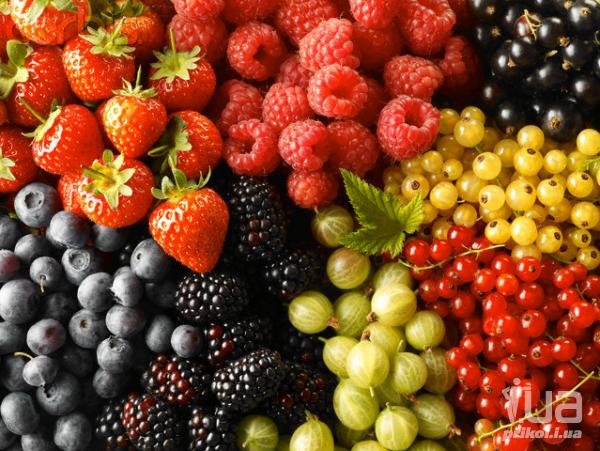 ЯГОДЫ
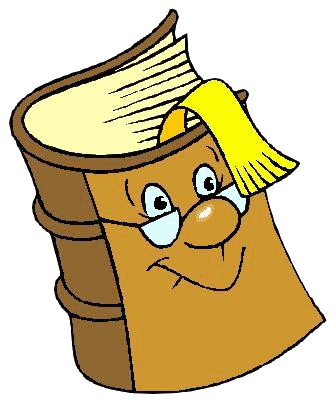 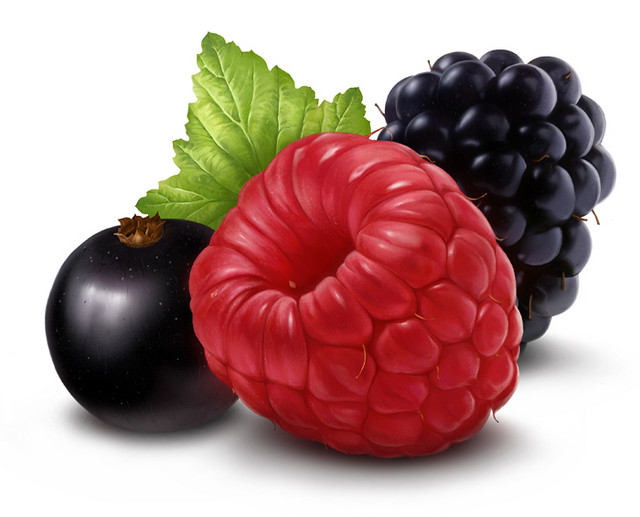 стр.45
Обрати внимание!
Составьте предложение
ягода
Упражнение 53 с.45
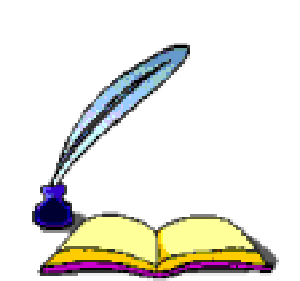 БОЛОТО 
водоём, покрытый травой
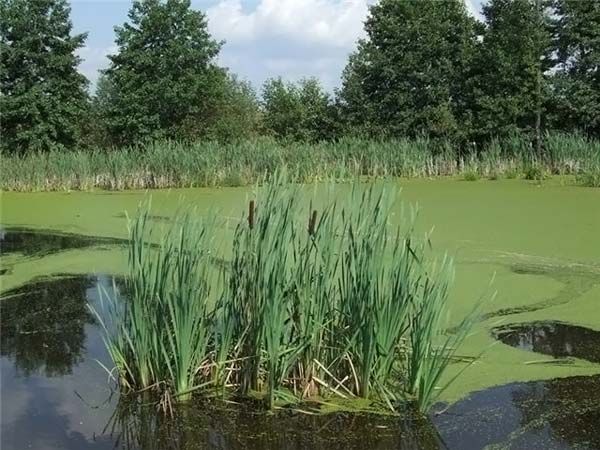 КЛЮКВА 
болотная кислая ягода
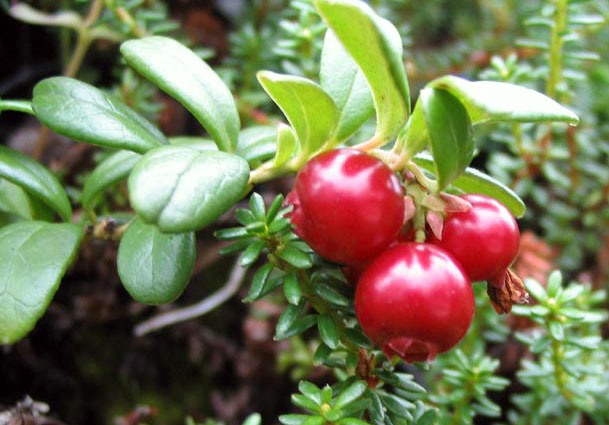 МОХ 
невысокое растение
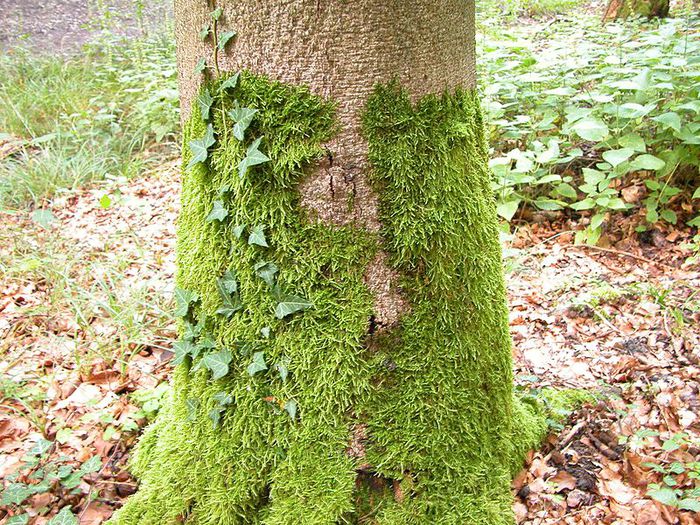 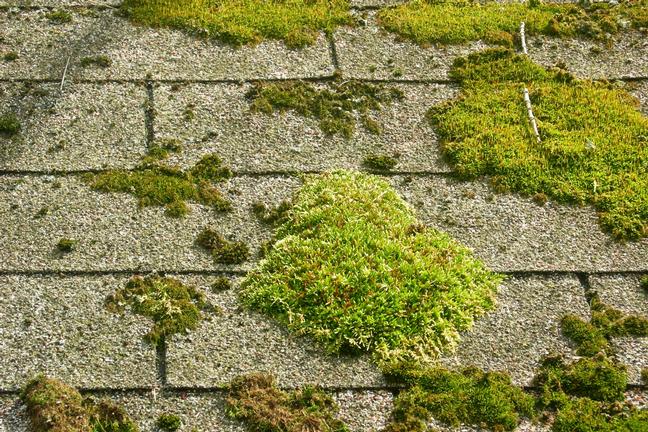 МОХОВАЯ ПОДУШКА 
небольшое мягкое возвышение из мха
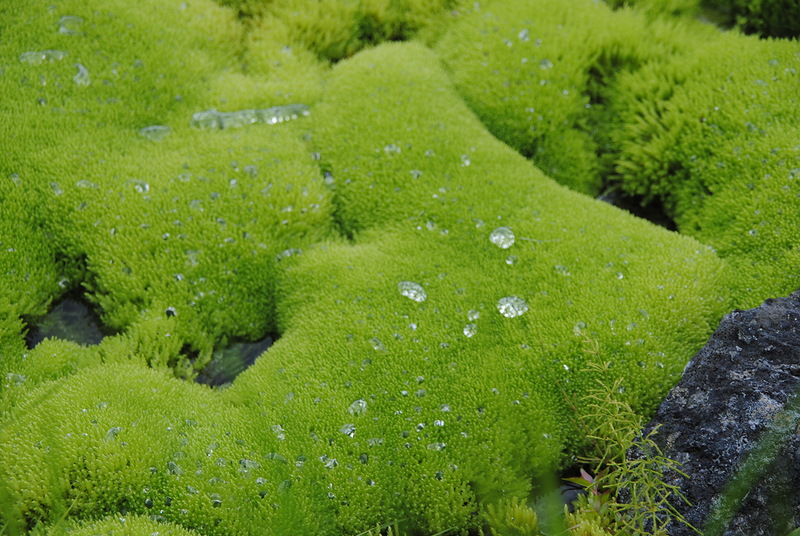 Упражнение 53 с.45
На болотах поспела клюква. 

Ягоды лежат прямо на мху.
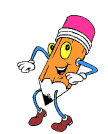 Физкульминутка
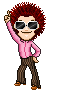 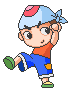 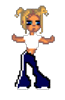 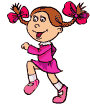 Упражнение 55 с.46
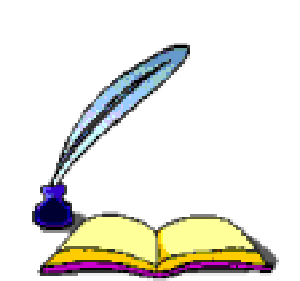 Упражнение 56 с.46
Насекомые: жук, ….
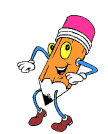 Птицы: голубь, ….
Звери: заяц, ….
Рыбы: ёрш, ….
Подведём итоги:
1. Что такое лексическое значение?
2. Для чего надо знать лексическое   
    значение?
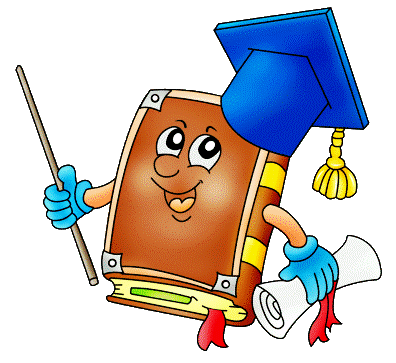 3. Где можно узнать 
   значение непонятных
   слов?
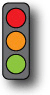 Мне было тяжело, я не понял
Почти всё понял
Я хорошо понял, мне понравилось!
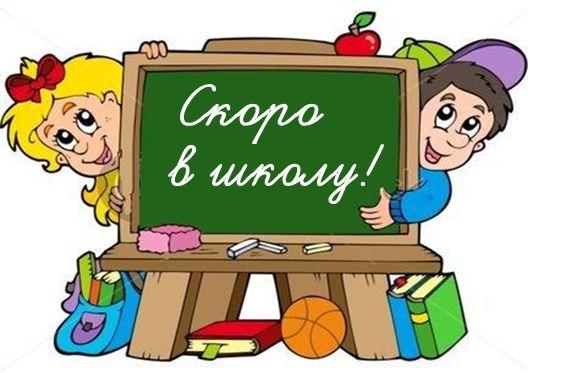 С. 46 № 57
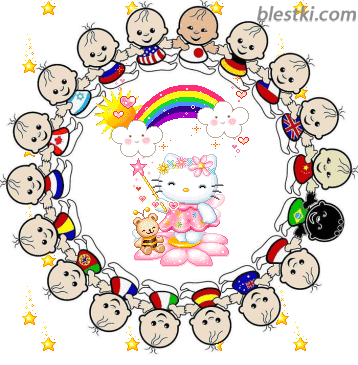 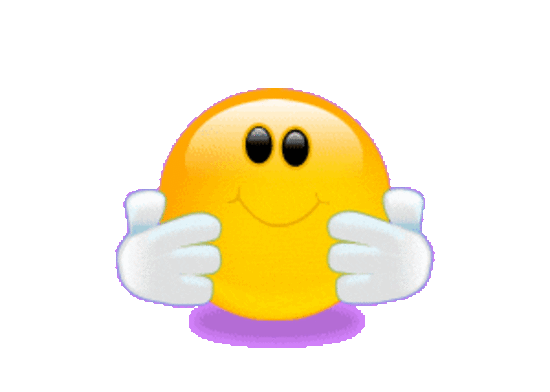 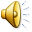 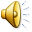 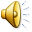 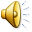 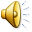 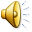 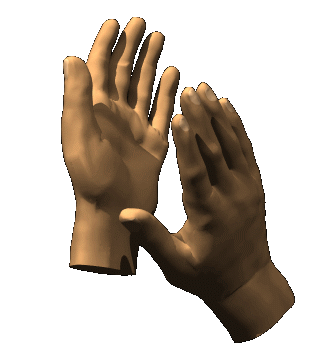 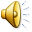 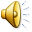 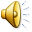 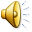 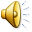